Московский региональный конкурс  детского научно-фантастического рассказа и рисунка «ЭРА ФАНТАСТИКИ -19»КТО ЖИВЁТ ВО ВСЕЛЕННОЙ?
МБОУ СОШ № 6 с УИОП г. Реутов МО
Авторы работы: ученики 2 «Б» класса.
Руководитель: Болотских Е.В.
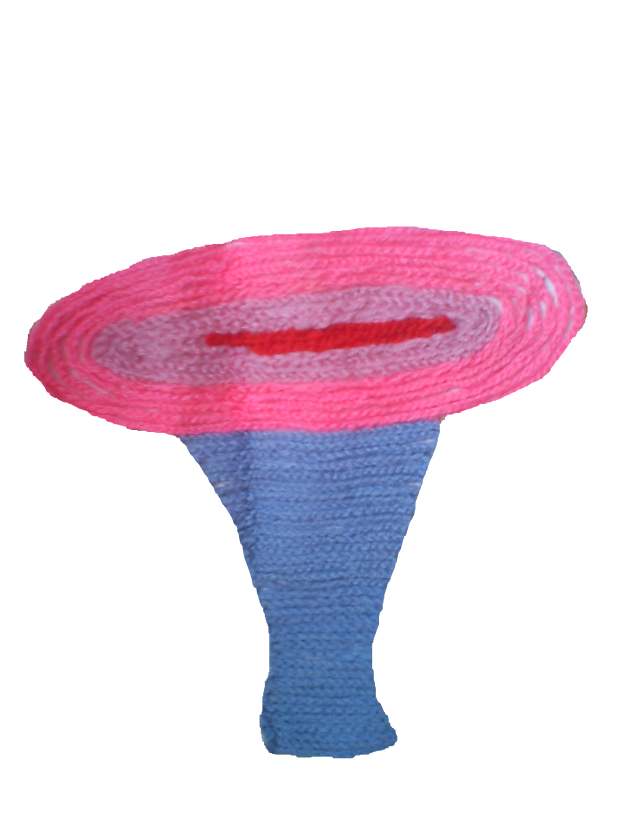 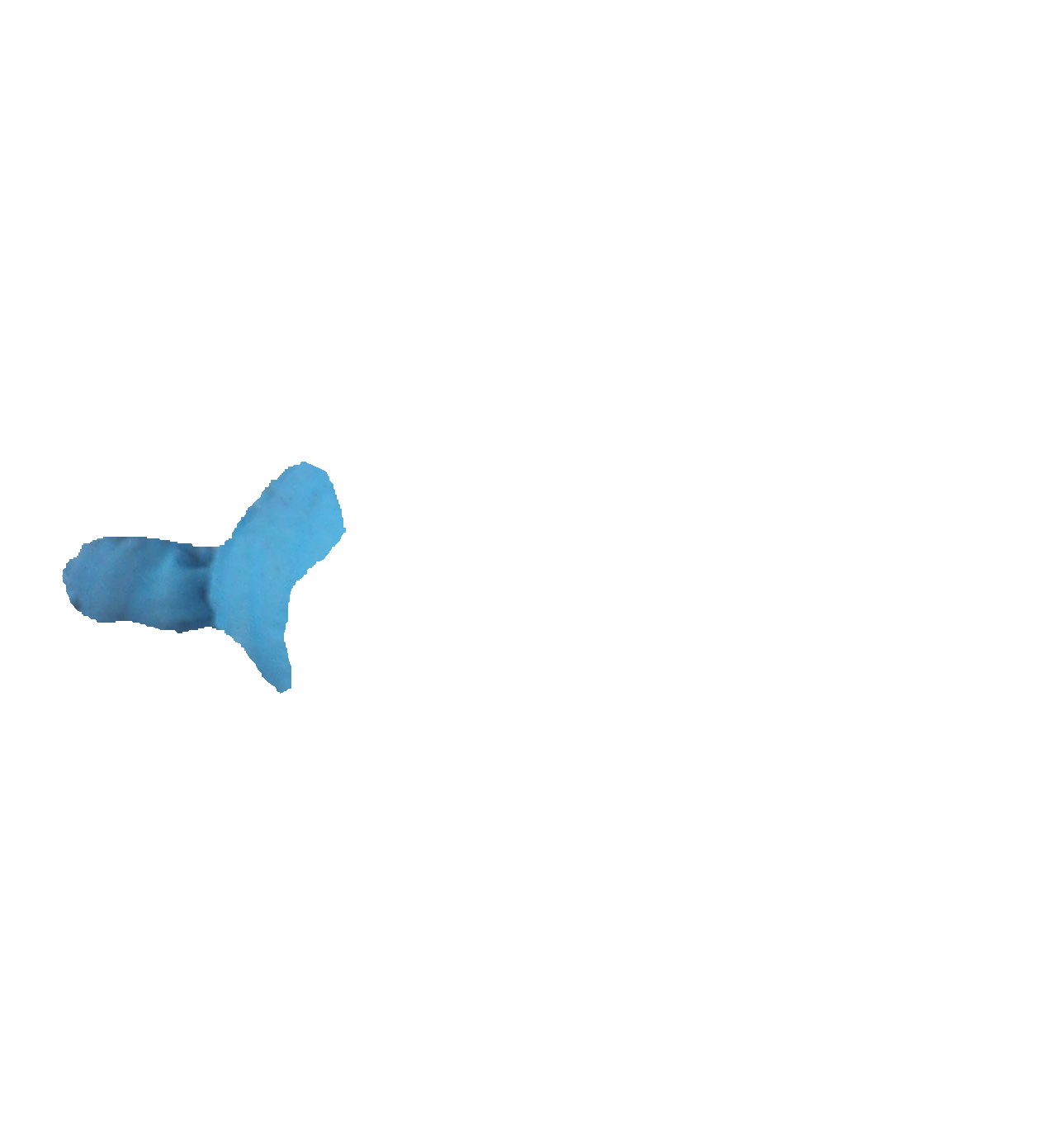 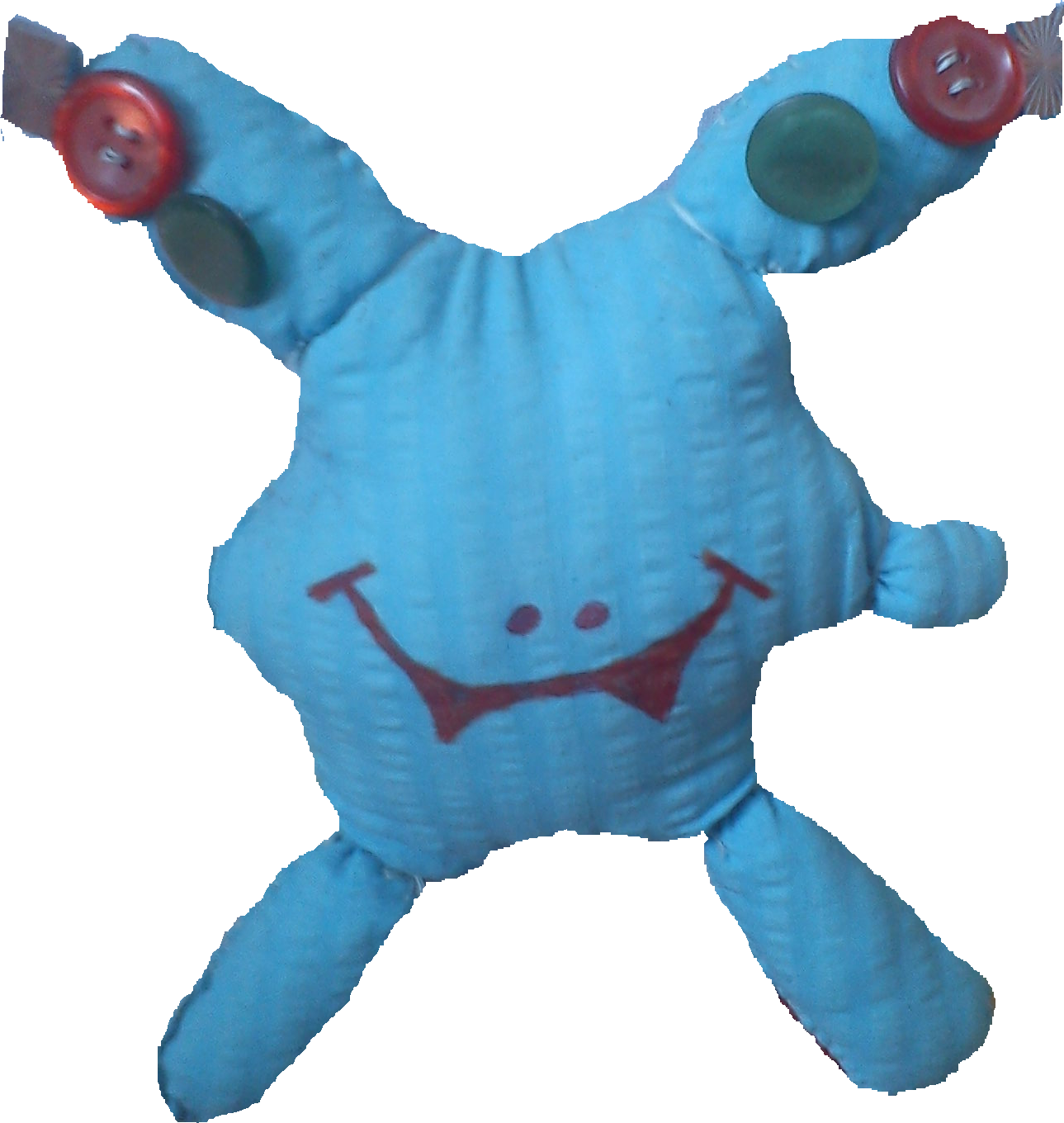 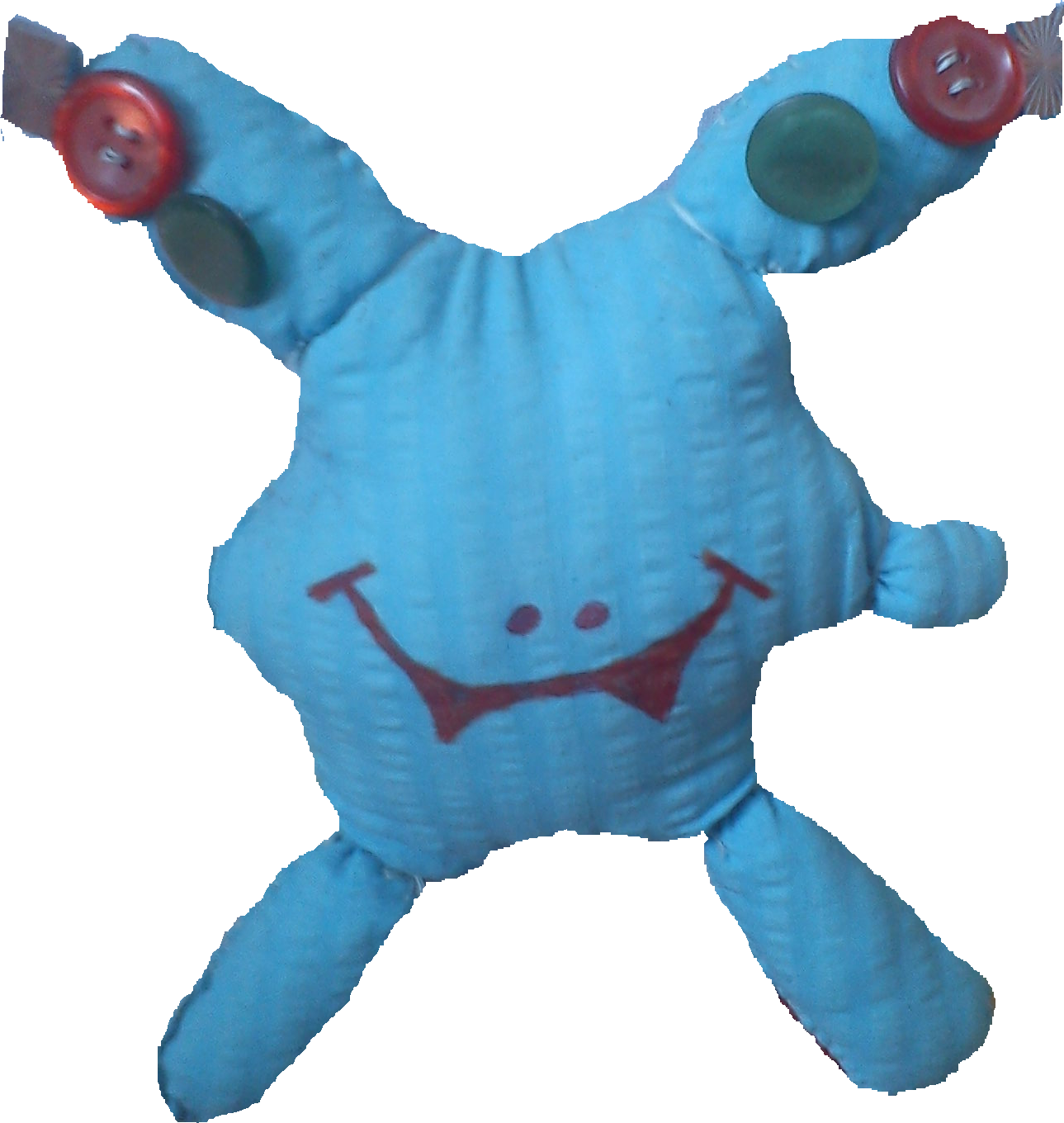 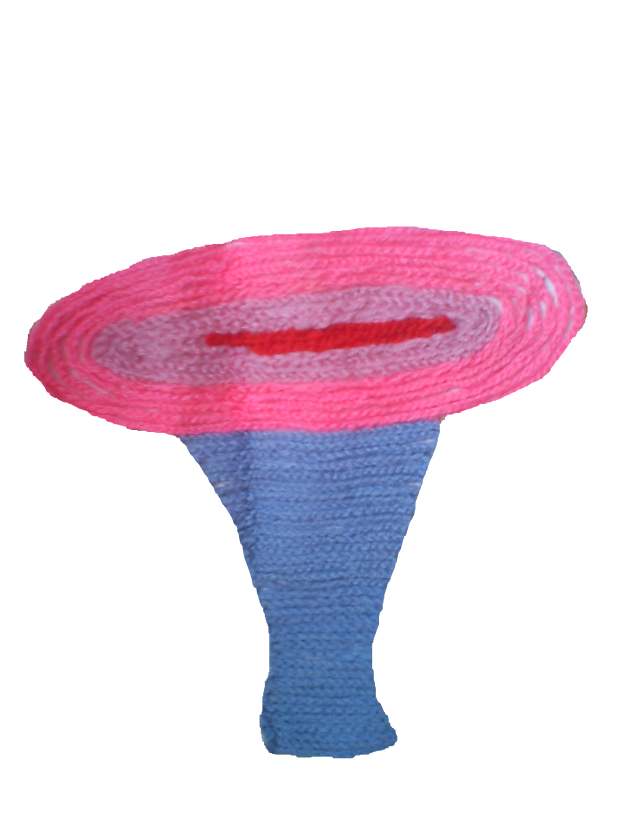 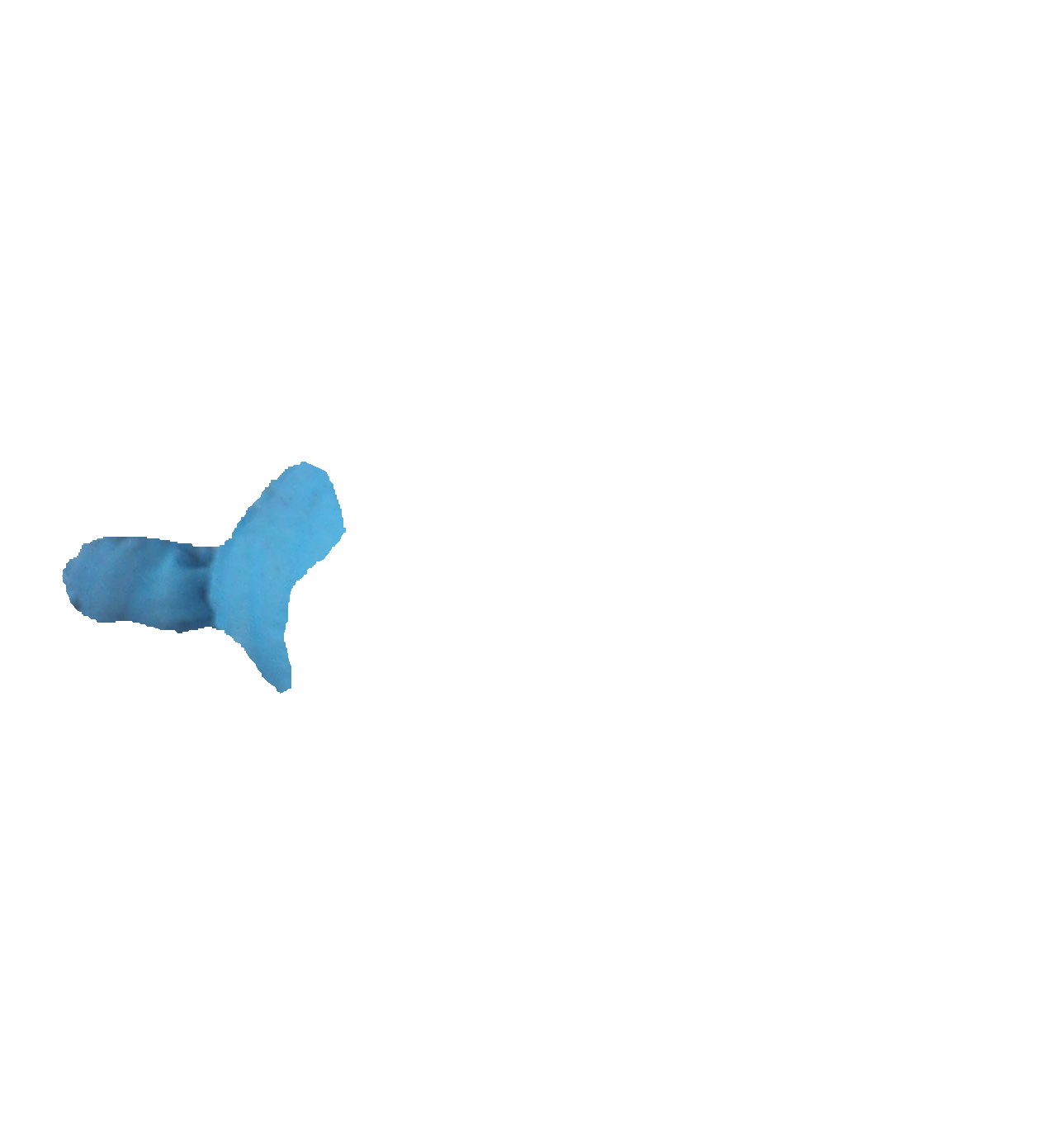 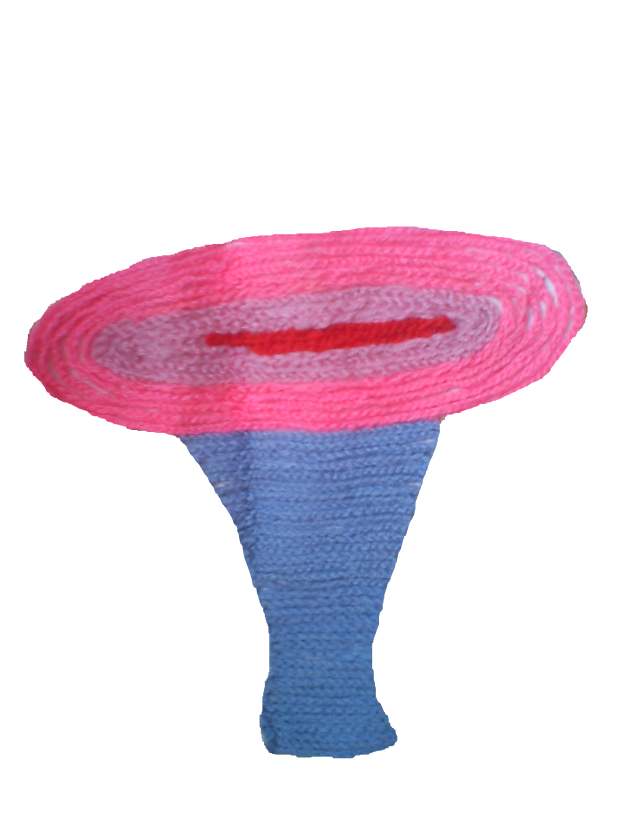 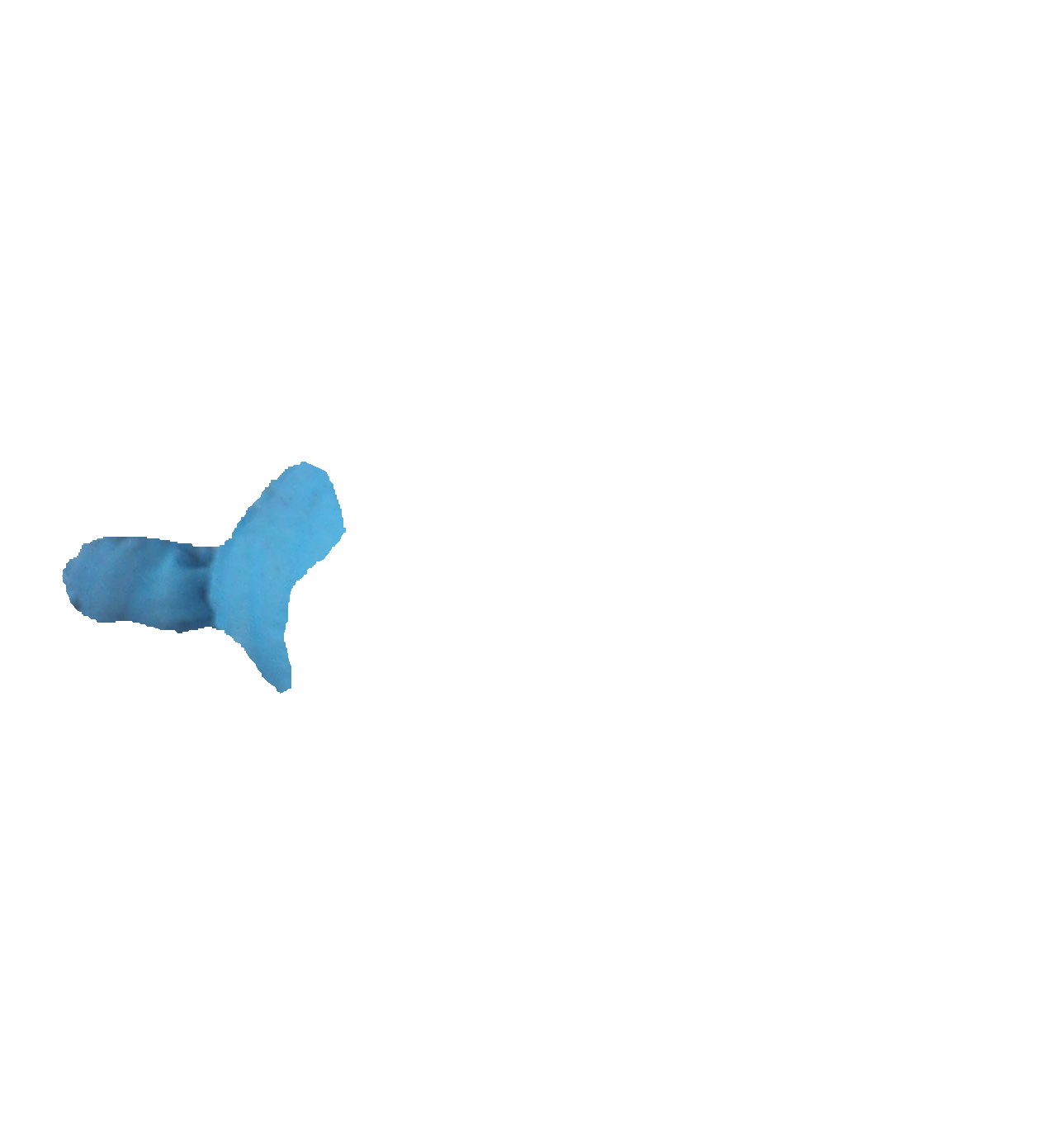 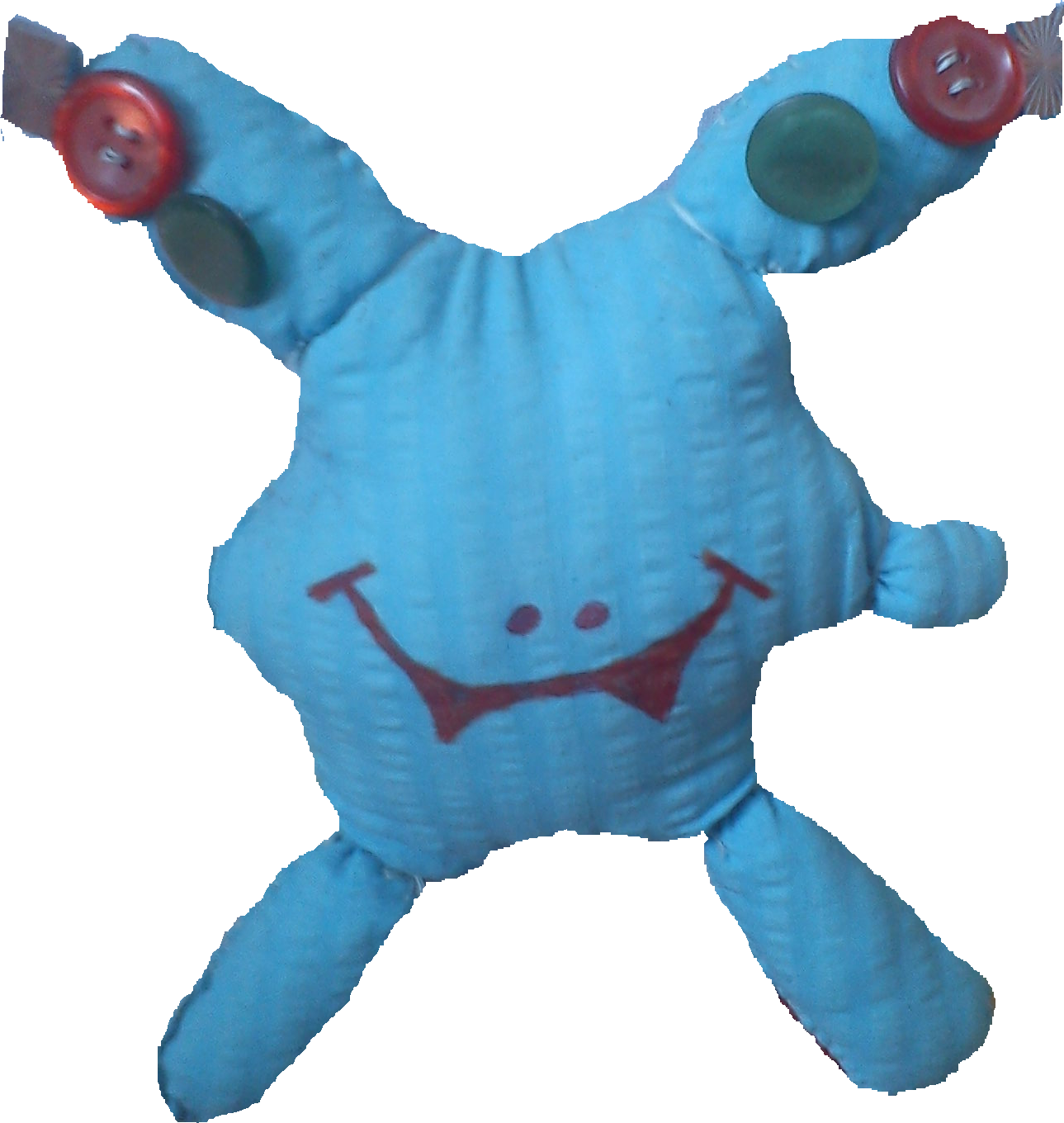 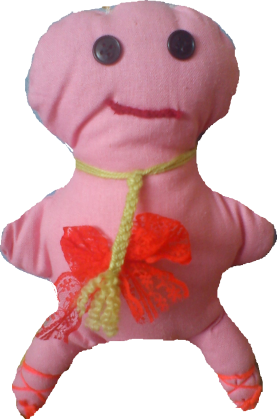 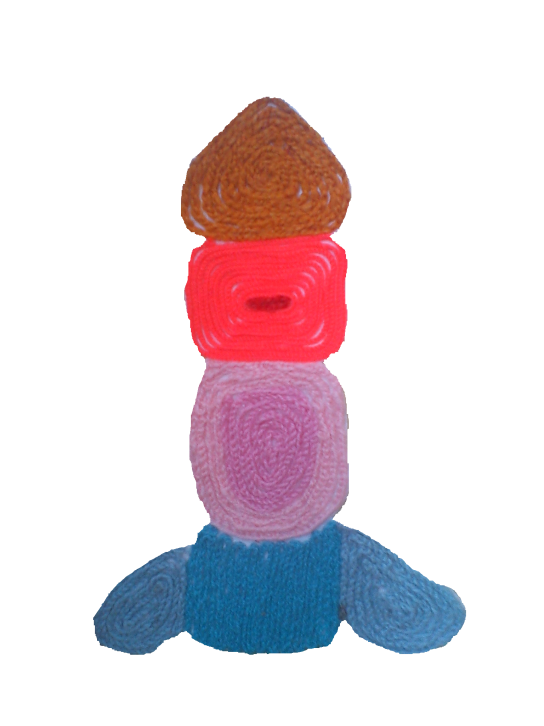 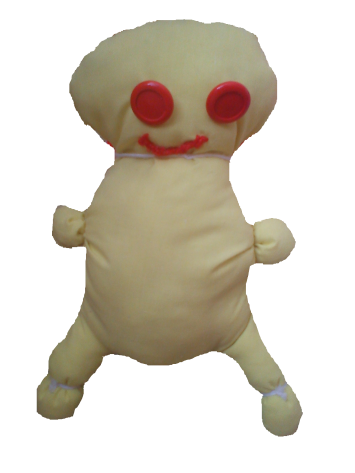 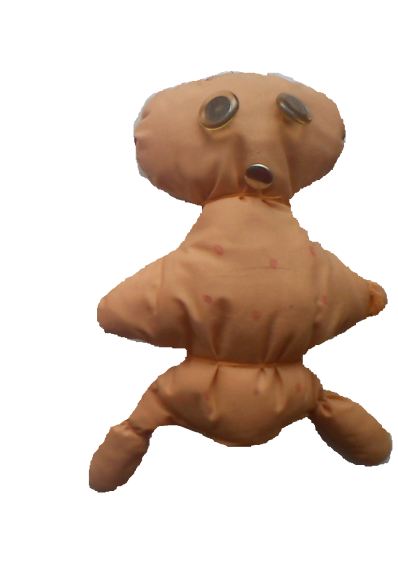 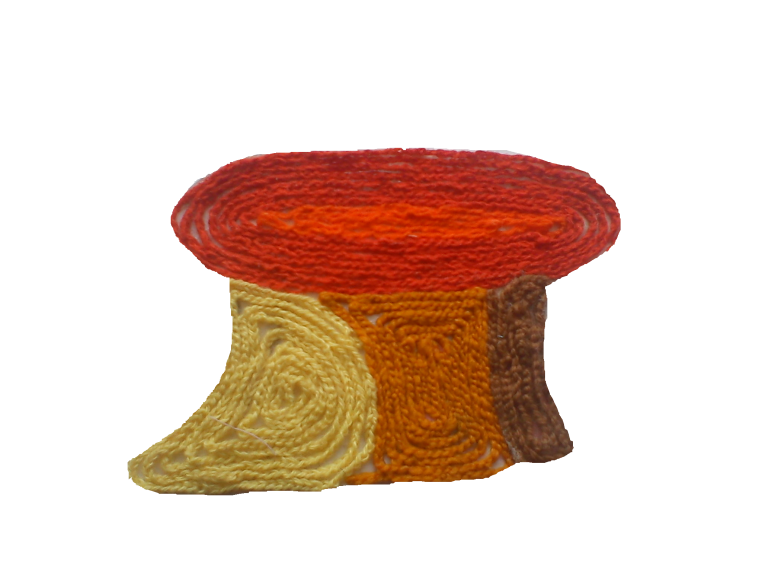 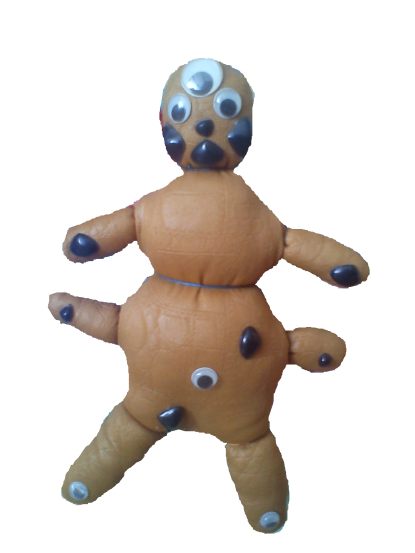 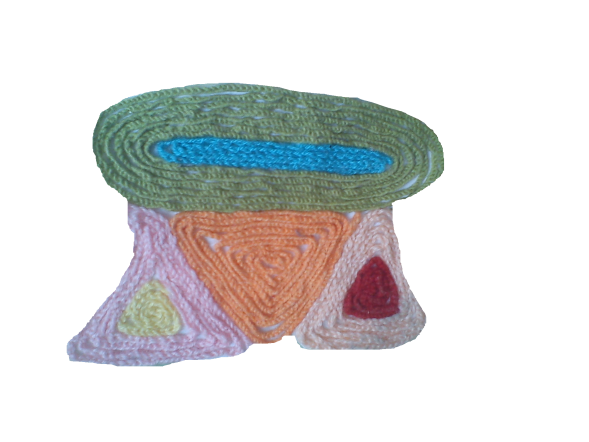 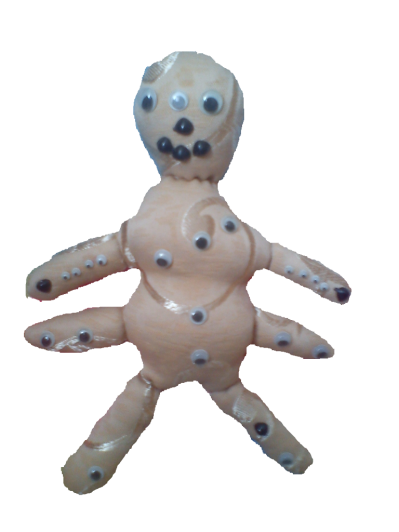 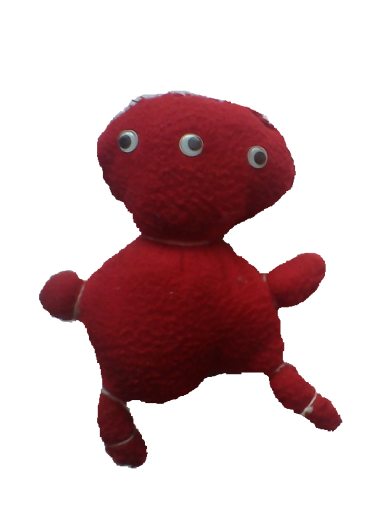 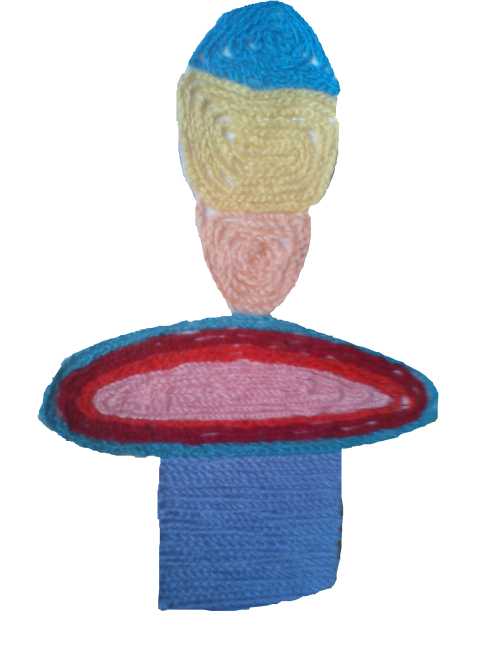 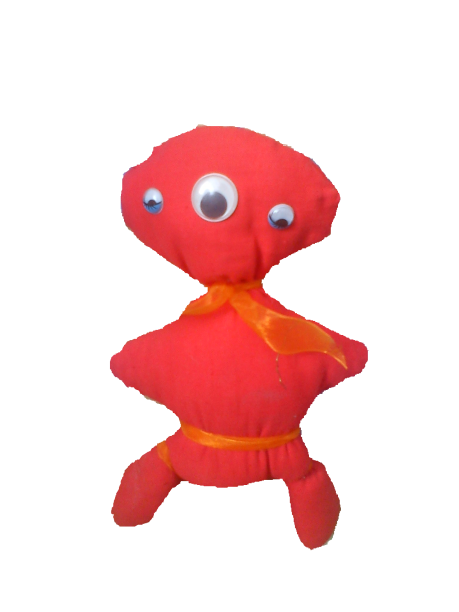 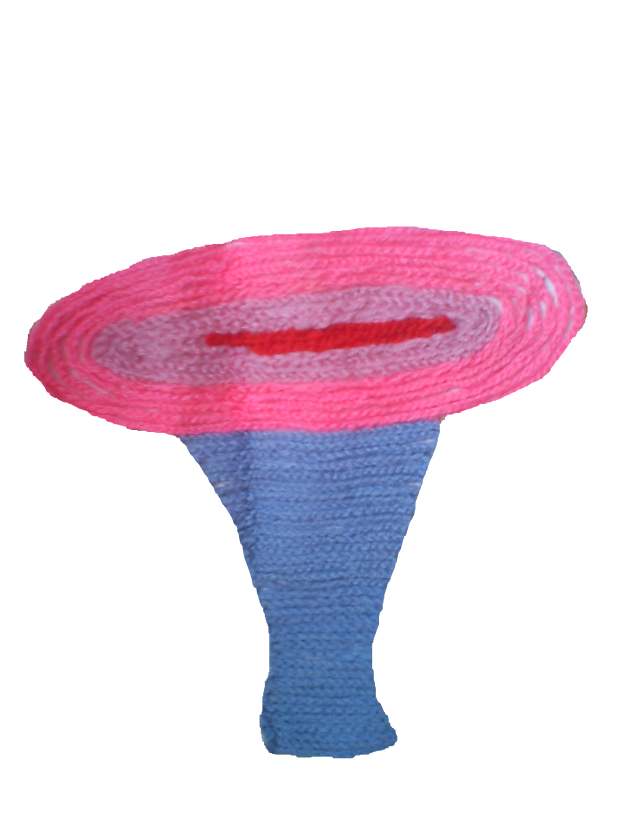 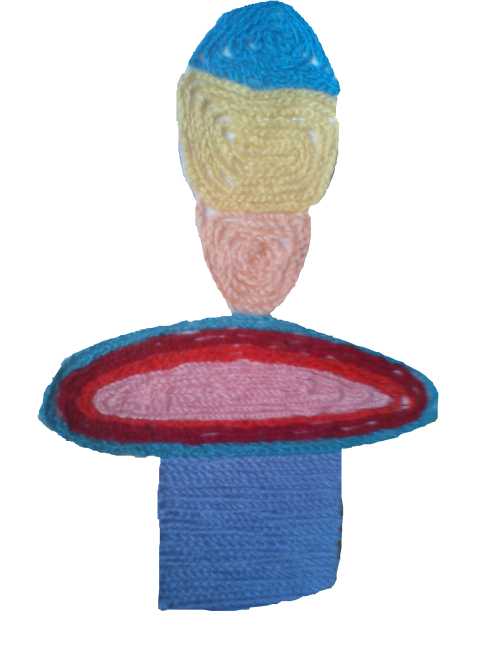 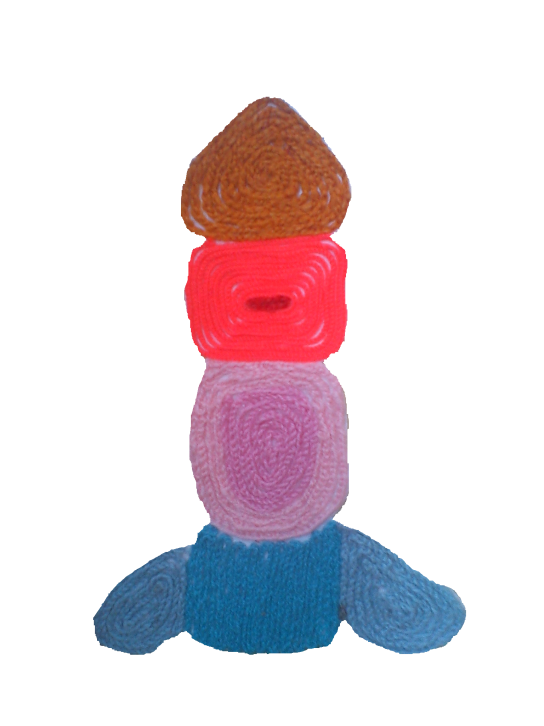 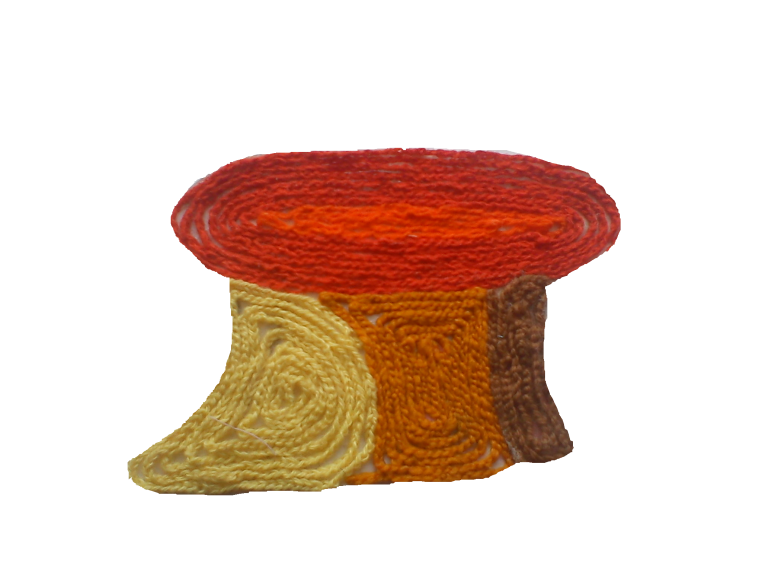 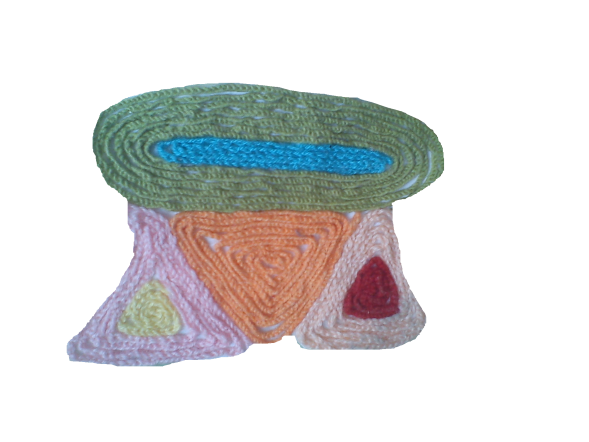 Может быть мы одни?
Не соглашусь
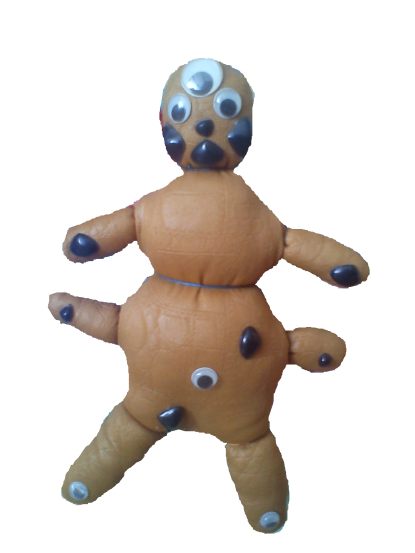 Нет
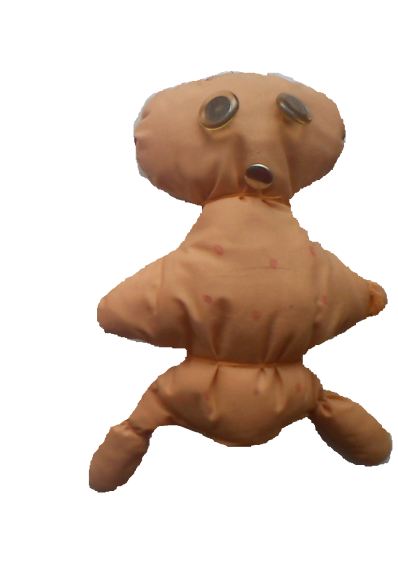 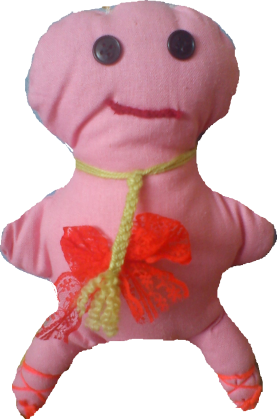 Не думаю
Не верю
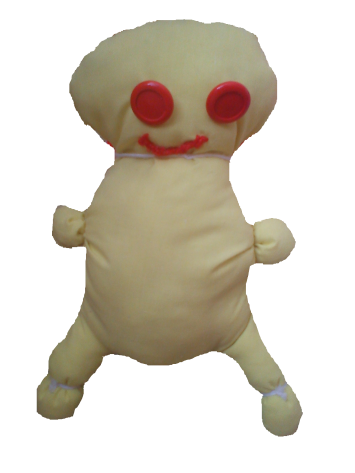 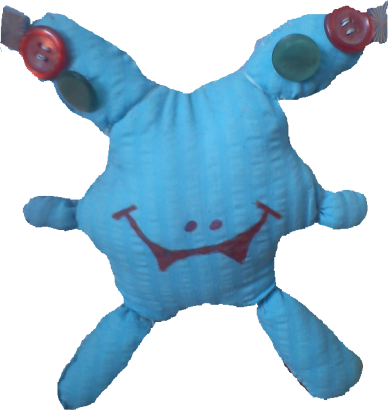 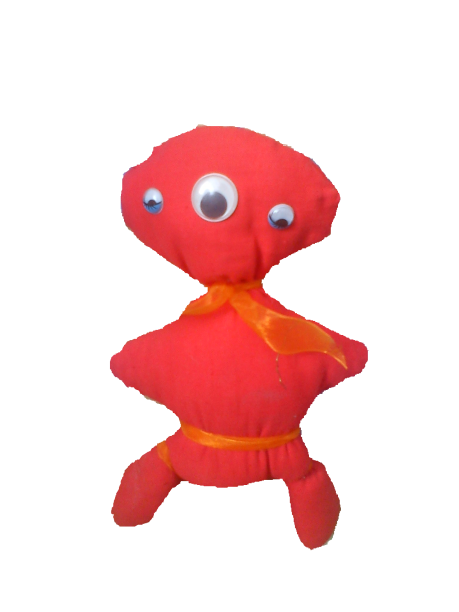 Мы вместе
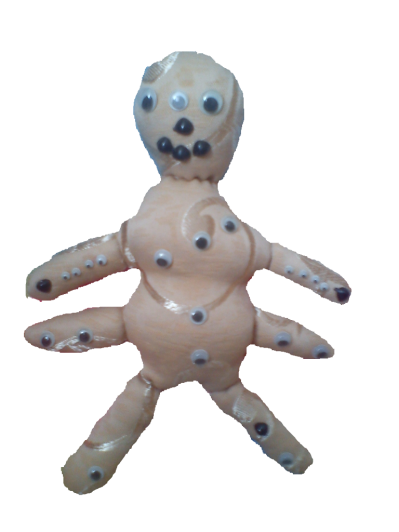 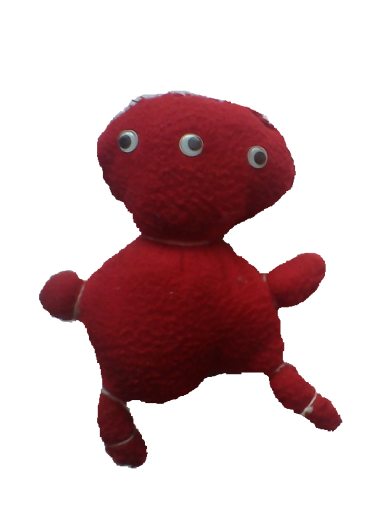 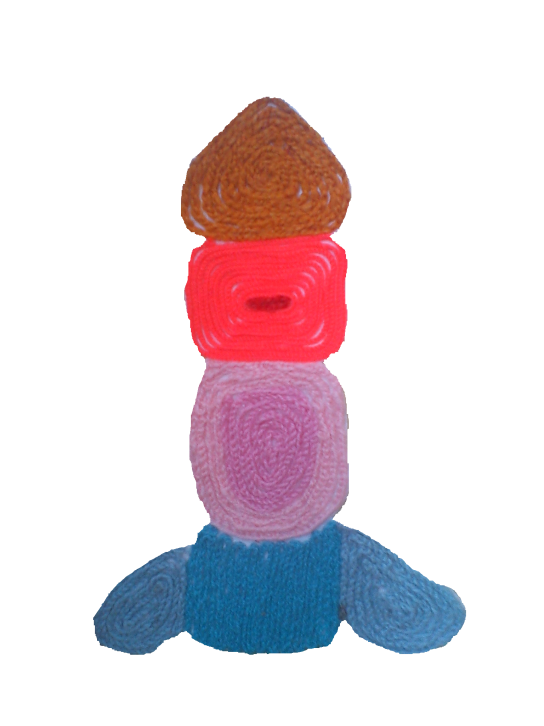 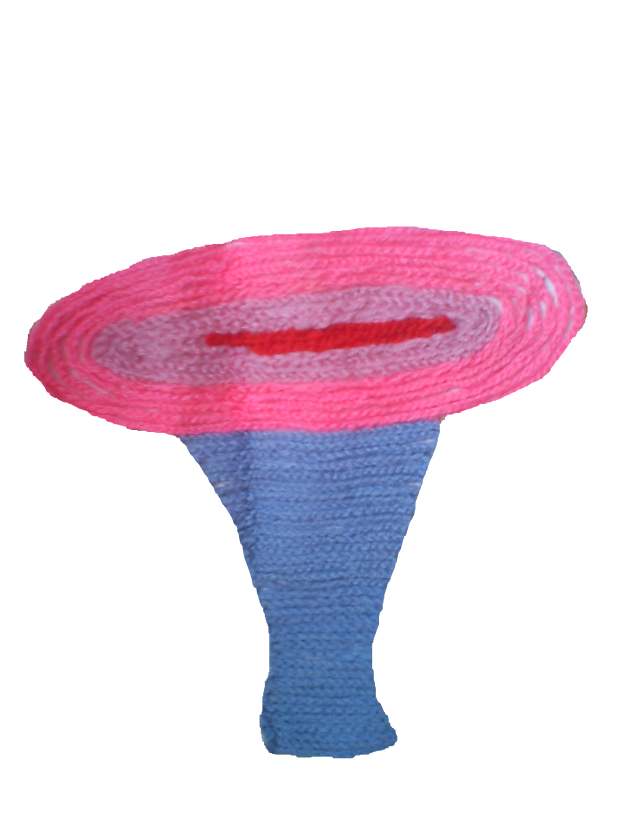 Вы
не
одни
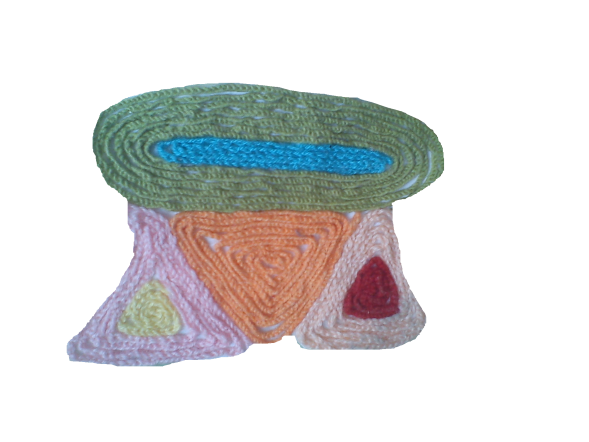 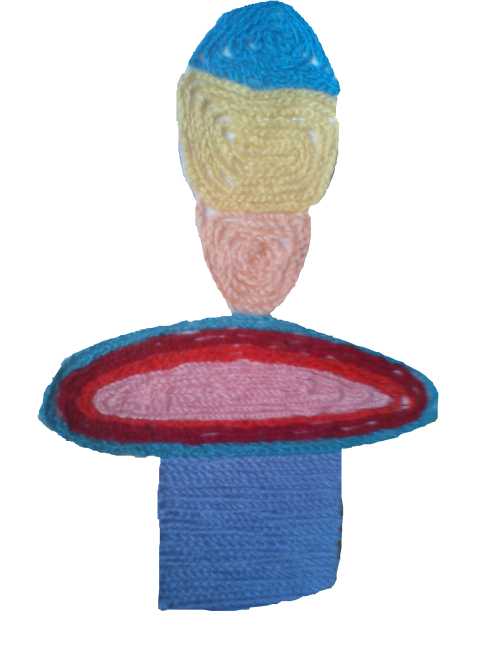 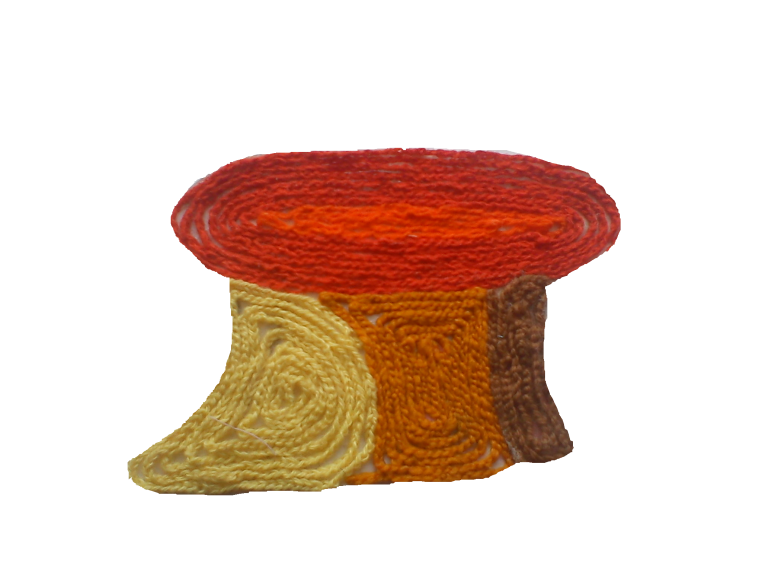